- 3 500
- 52
476
6
8
10 bis
10 bis
10
6
8
9
- 3 500
Invention de l’Ecriture
-52 : Alésia, César bat Vercingétorix. La Gaule devient romaine
La romanisation de la Gaule
Chute de l’Empire romain
Un soldat romain – les jeux du cirque
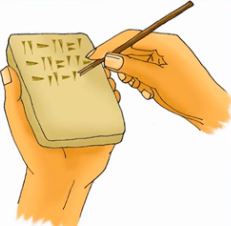 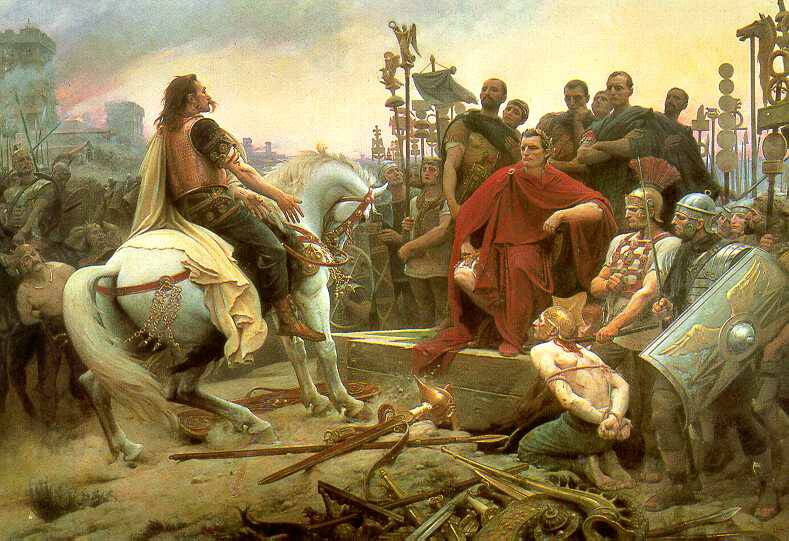 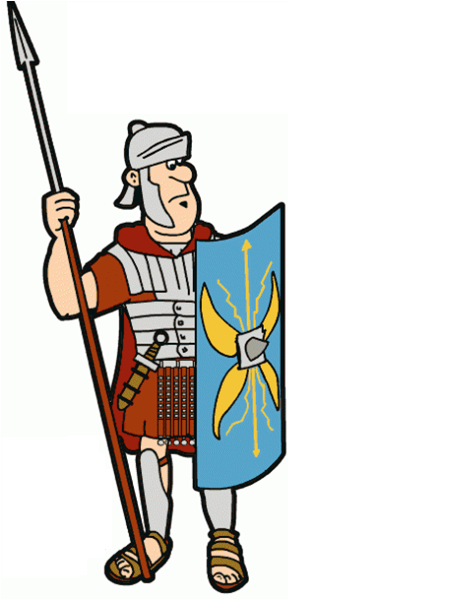 7
Les premiers Gaulois
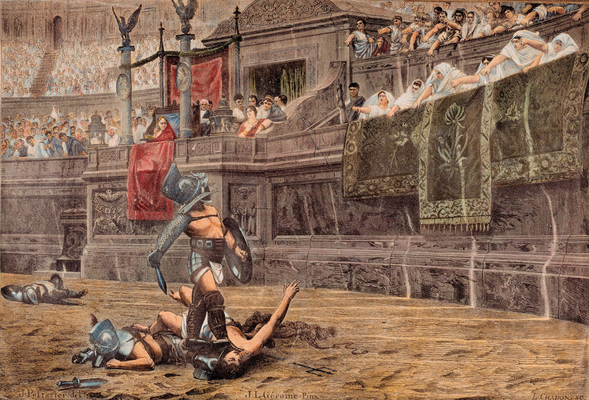 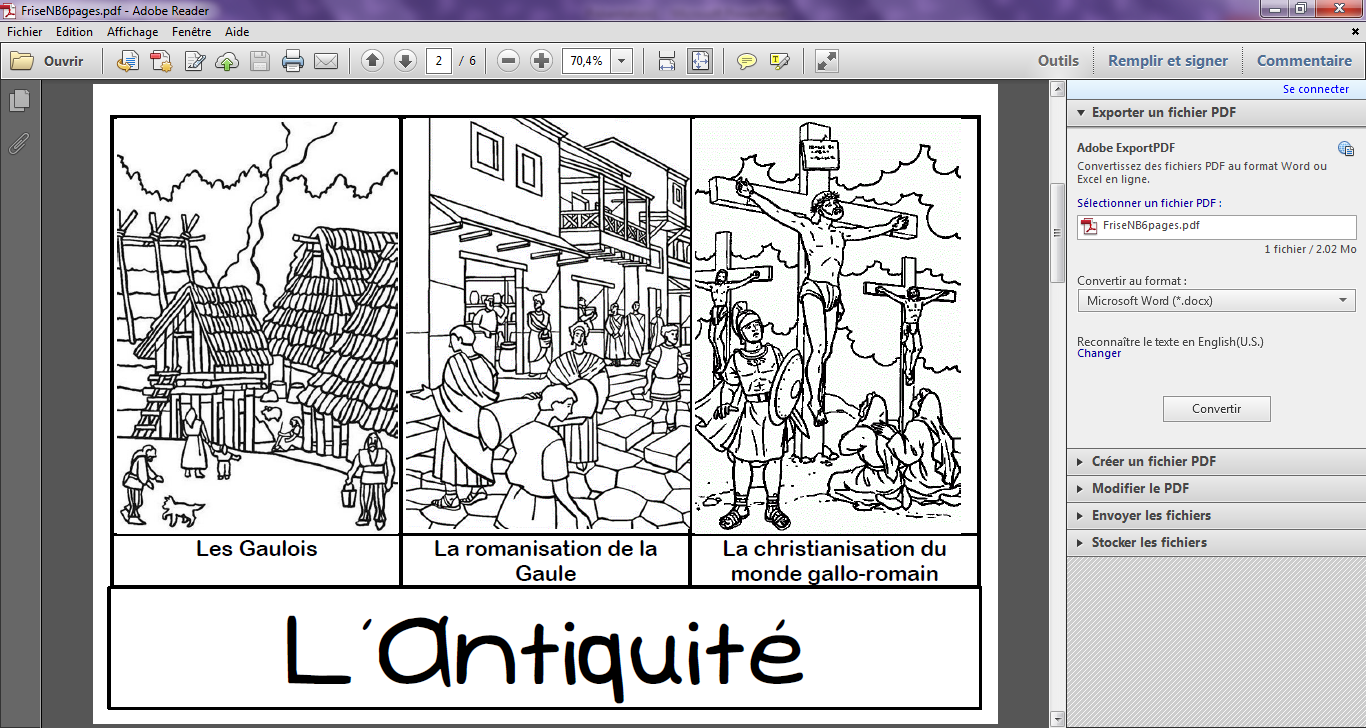 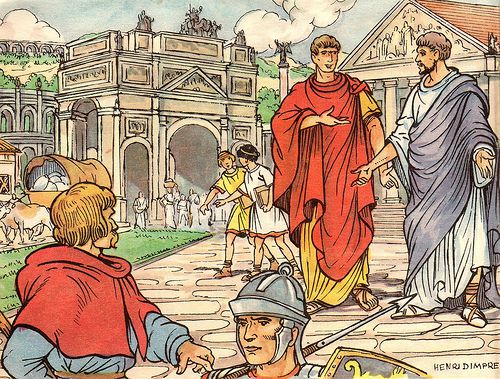 L’Antiquité